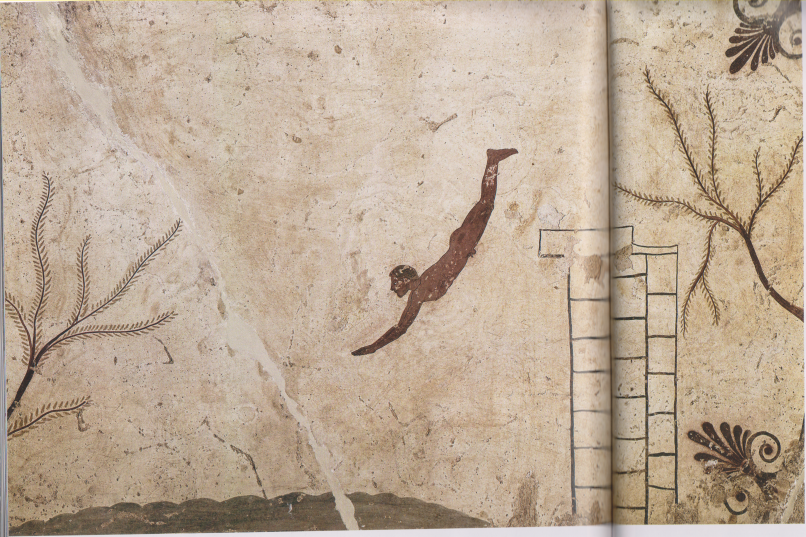 Il tuffatore, V sec. A. C., Paestum
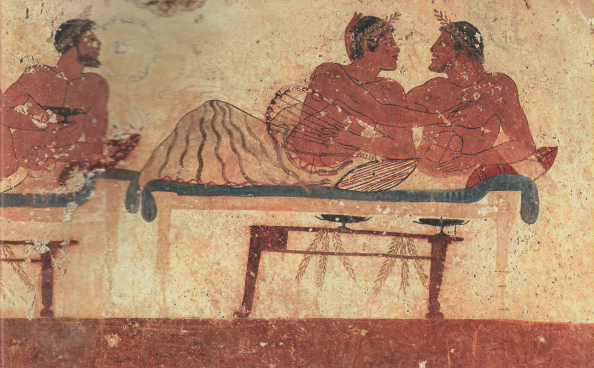 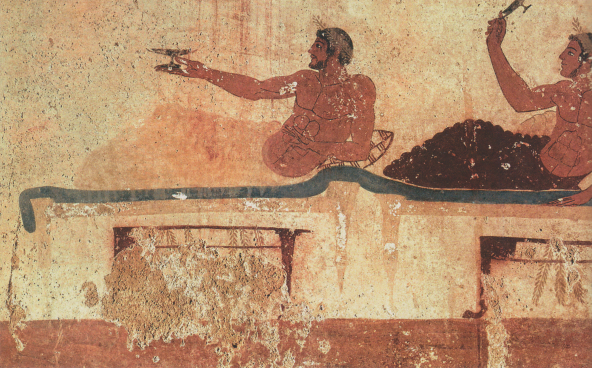 Scena di banchetto dalla tomba del tuffatore,                                                                                                                 V sec. A. C. Paestum , Museo Arch. Nazionale
ee